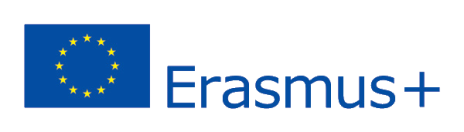 2020-1-UK01-KA201-079177
Pelimekaniikan luokittelu
Pelipohjainen oppiminen ja pelillistäminen 3D-virtuaalisissa oppimisympäristöissä
Tehtäväsarjan yleiskatsaus
Pelimekaniikan luokittelu
Tehtäväsarjan kuvaus
Kohokohdat
"Pelimekaniikat ovat sääntöjen ja palautesilmukoiden rakenteita, joiden tarkoituksena on tuottaa nautinnollista pelattavuutta."
Erilaisia pelimekaniikkoja käytetään pelaajien motivaatiokannustimien ja osallistumishalukkuuden hyödyntämiseen.
Samalla tavalla epäonnistumismekaniikkaa hyödynnetään viestimään leikkisällä tavalla, mitä pelaajan pitäisi ja mitä ei pitäisi tehdä.
Kokonaisvaltaisessa pelisuunnittelussa voi olla kyse eri motivaatiotekijöiden yhdistelmästä.  Kun oppijat joutuvat kuitenkin kohtaamaan useita pelimekaanisia elementtejä, voi olla vaikeaa keskittyä oppimistavoitteisiin.
Vuorot
Tietoa
"Vuoropohjaisissa peleissä pelin kulku on jaettu tarkasti määriteltyihin ja näkyviin osiin, joita kutsutaan vuoroiksi."
Vuoropohjaisissa peleissä pelaajat voivat "pysäyttää" pelimaailman ennen toiminnan aloittamista.
Kaikki pelivuorot eivät ole samanlaisia.  Esimerkiksi:
Sotapeleissä kunkin vuoron kesto on yleensä määritelty.
Urheilupeleissä vuoro on "yksi toiminto", jonka pelaajat voivat suorittaa kierroksensa aikana, mutta sen kesto vaihtelee.
Yleisimmin käytetyt lähestymistavat opetuskäytössä ovat ajoitetut vuorot ja ajanpainotus, joilla pyritään lisäämään pelaajille aikapaineita, jotta he joutuisivat miettimään ja sitoutumaan tekoihinsa.
Tehtävät
Tietoa
"Tehtävä on videopeleissä työ, jonka pelaajan ohjaama hahmo, ryhmä tai ryhmä hahmoja voi suorittaa saadakseen palkkion."
Tehtäviin perustuvissa opetuspeleissä pelaajat osallistuvat toisiinsa liittyviin toimintoihin, joihin yleensä liittyy liikkumista eri toimintapisteissä.
Tehtävän tai tehtäväsarjan (questline) onnistunut suorittaminen johtaa konkreettisen tavoitteen tai palkkion saavuttamiseen.
Kyselypohjainen oppiminen on opetusmenetelmänä rakennettu perehdytyksen, toiminnan ja jälkipuinnin jaksoksi.
Tämän menetelmän integrointi liittyy yleensä ongelmanratkaisua sisältävien toimintojen toteuttamiseen, sillä oppilaiden ja pelaajien on onnistuneesti vastattava annettujen tehtävien haasteisiin edetäkseen ja lopulta voittaakseen.
Palkinnot
Tietoa
"Palkitsemisjärjestelmiä voidaan pitää pelaajien motivaattoreina tai kompromisseina pettymysten lieventämiseksi".
Palkitsemismekanismit voidaan jakaa seuraaviin luokkiin:
ulkoisen motivaation palkinnot (merkit, pisteet, fyysiset tai virtuaaliset tavarat).
sisäisen motivaation palkinnot (edistymispalkit, ilmoitukset, tulostaulut).
Toimitusjärjestelmä voi olla erimuotoinen, kuten:
satunnaisia palkintoja,  
kiinteä palkkioaikataulu,  
ajasta riippuvat palkkiot.
Joitakin merkittävimpiä palkkiotyyppejä ovat merkit, saavutukset, palauteviestit, kokemuspisteet, esineiden myöntäminen ja sisällön avaaminen.
Pelaajat voivat käyttää saamiaan palkintoja pelissä etenemiseen tai keinona osoittaa tietämyksensä kehittymistä ohjaajille ja vertaisille.
Tulostaulut
Tietoa
"Tulostaulu on pelisuunnitteluelementti, joka koostuu visuaalisesta näytöstä, joka asettaa pelaajat paremmuusjärjestykseen saavutustensa mukaan; kun sitä käytetään opetusympäristössä, se on oppilaille keino verrata omaa suoritustaan suoraan muiden suorituksiin."
Tulostaulujen rakenneosat voidaan jakaa kahteen tasoon:
makrotaso (yleinen suorituskyky)
mikrotaso (suorituskyky tietyissä tehtävissä).
Vaikka kullakin tasolla tarjotuissa tiedoissa on havaittu eroja, keskeiset rakenteelliset tekijät ovat samankaltaisia.
Kun otetaan huomioon koulutusyhteys, tyypillinen tulostaulu näyttää yleensä oppilaiden henkilöllisyyteen liittyvät tiedot (nimi tai lempinimi), minkä jälkeen näytetään heidän sijoituksensa, joka määritellään joko heidän oppimisen edistymisensä (esim. pisteet, suoritetut tehtävät) tai suorituskykynsä (esim. arvosana, ansaitut arvosanat) perusteella.
Muut kuin pelaajan hahmot (valinnainen)
Tietoa
"Muilla kuin pelaajahahmoilla (NPC) on tärkeä rooli monissa peleissä, sillä ne esittävät tarinaa ja toimivat tehtävien antajina seikkailuun lähtevälle käyttäjälle."
Pedagogiset agentit on integroitu keinona helpottaa oppimisprosessia tarjoamalla oppijoille lisää opetustukea ja ohjausta.
Kansallisten hankintakeskusten keskeiset suunnitteluelementit ja ominaisuudet päätetään kolmiportaisen lähestymistavan mukaisesti, johon kuuluu:
globaali suunnittelutaso, joka koskee NPC:n ulkonäköä (ihminen/ei-ihminen, eläin, sarjakuva) ja liikkumisominaisuuksia (staattinen/animoitu),
keskisuunnittelutaso, joka koskee NPC:n teknisiä näkökohtia (rooli, käyttäytyminen, äänentoisto).
yksityiskohtainen suunnittelutaso, joka liittyy NPC:n visuaaliseen esiintymiseen (sukupuoli, ikä, vaatetus).